Параллелепипед и ее элементы, свойства. Куб.
Цели урока:
- научиться находить объемы прямоугольного параллелепипеда и куба;
- научиться находить площади поверхности параллелепипеда и куба.
Критерии оценивания:
Студент:
находит объемы прямоугольного параллелепипеда и куба;
находит площади поверхности параллелепипеда и куба.
Повторение изученного материала:
Назовите элементы куба:
грани:
вершины:
ребра:
диагонали 
Как находится площадь полной поверхности и объем куба?
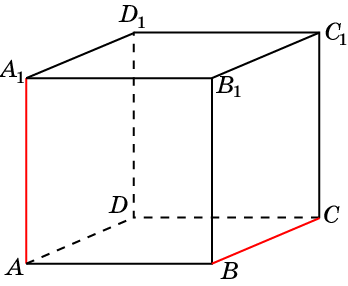 Какие свойства имеет призма?
Является ли параллелепипед призмой? Объясните.
Как находится площадь поверхности призмы?
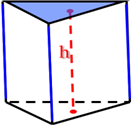 Закрепление темы:
№1. Аквариум представляет собой куб без верхней грани. Ребро куба равна 60 см. Найти площадь полной поверхности аквариума.
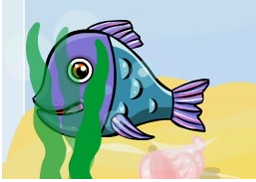 №2. Габит сделал коробку высотой  30см, шириной 40 см и длиной 80 см. Найти площадь поверхности боковых граней.
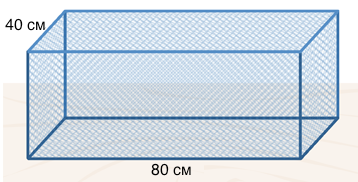 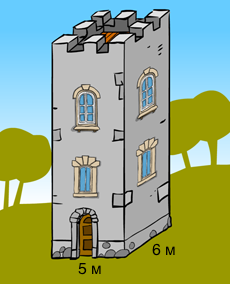 №4. 
Аквариум состоит из пяти прямоугольных стен, которые имеют общую площадь 11600 кв.см. Ширина и высота аквариума равны 40см. Найти длину аквариума.
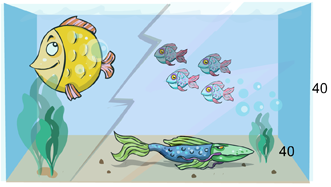 Домашнее задание(№5,6): 
№5. Сумма длин всех ребер куба равна 24см. Найдите площадь полной поверхности куба.
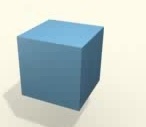 №6. Глубина бассейна равна 2м, ширина 15м, а длина 20м. Найдите площадь настенной плитки, необходимой для облицовки стен и пола бассейна.
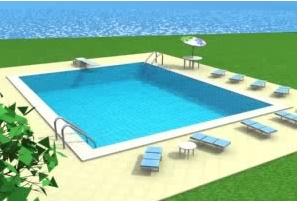 Рефлексия:
- что узнал, чему научился?
- что осталось непонятным?
- над чем необходимо работать?